TODO EN DUPLICADO DE LLAVES ,MANDOS Y CARCASAS
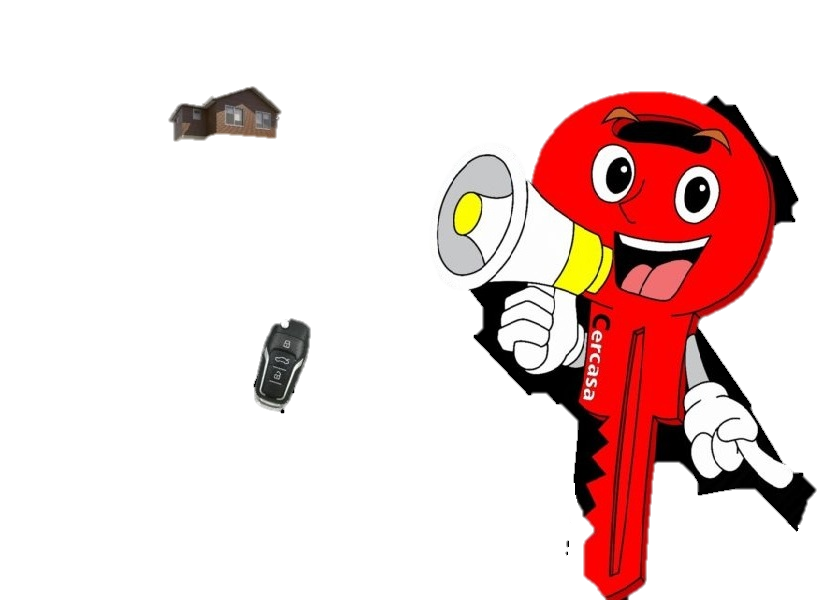 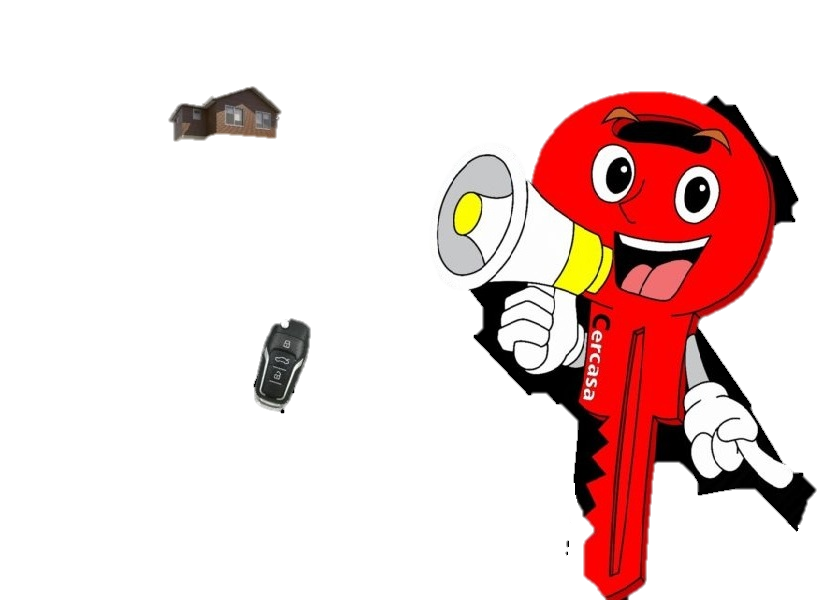 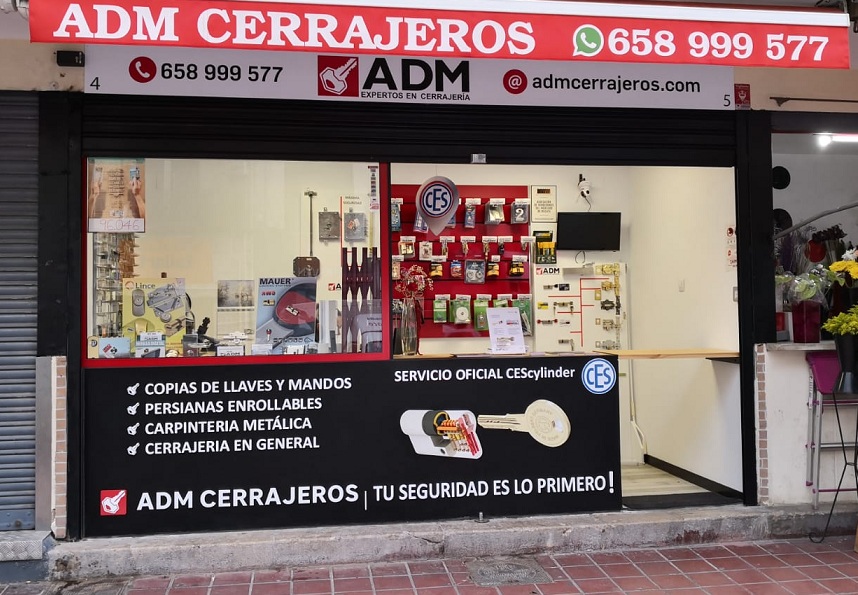 TU CERRAJERO DE CONFIANZA
            EN , MERCAT DE RUSSAFA!!
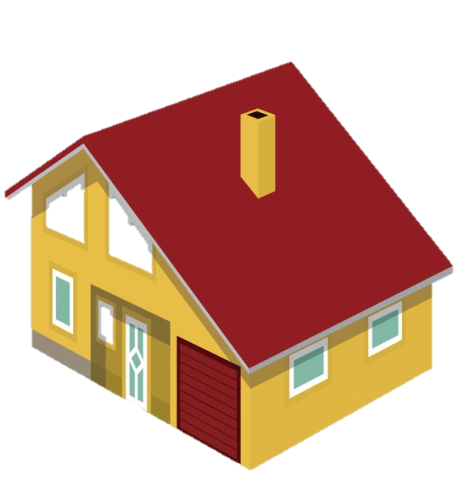 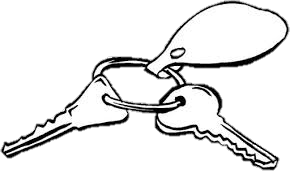 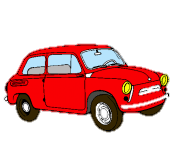 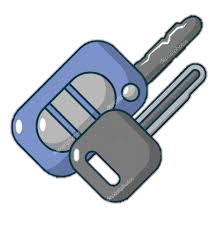 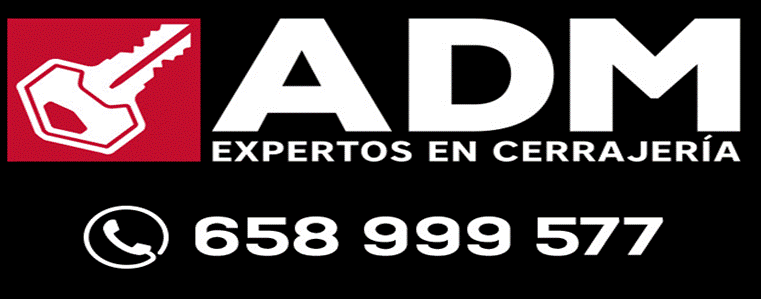